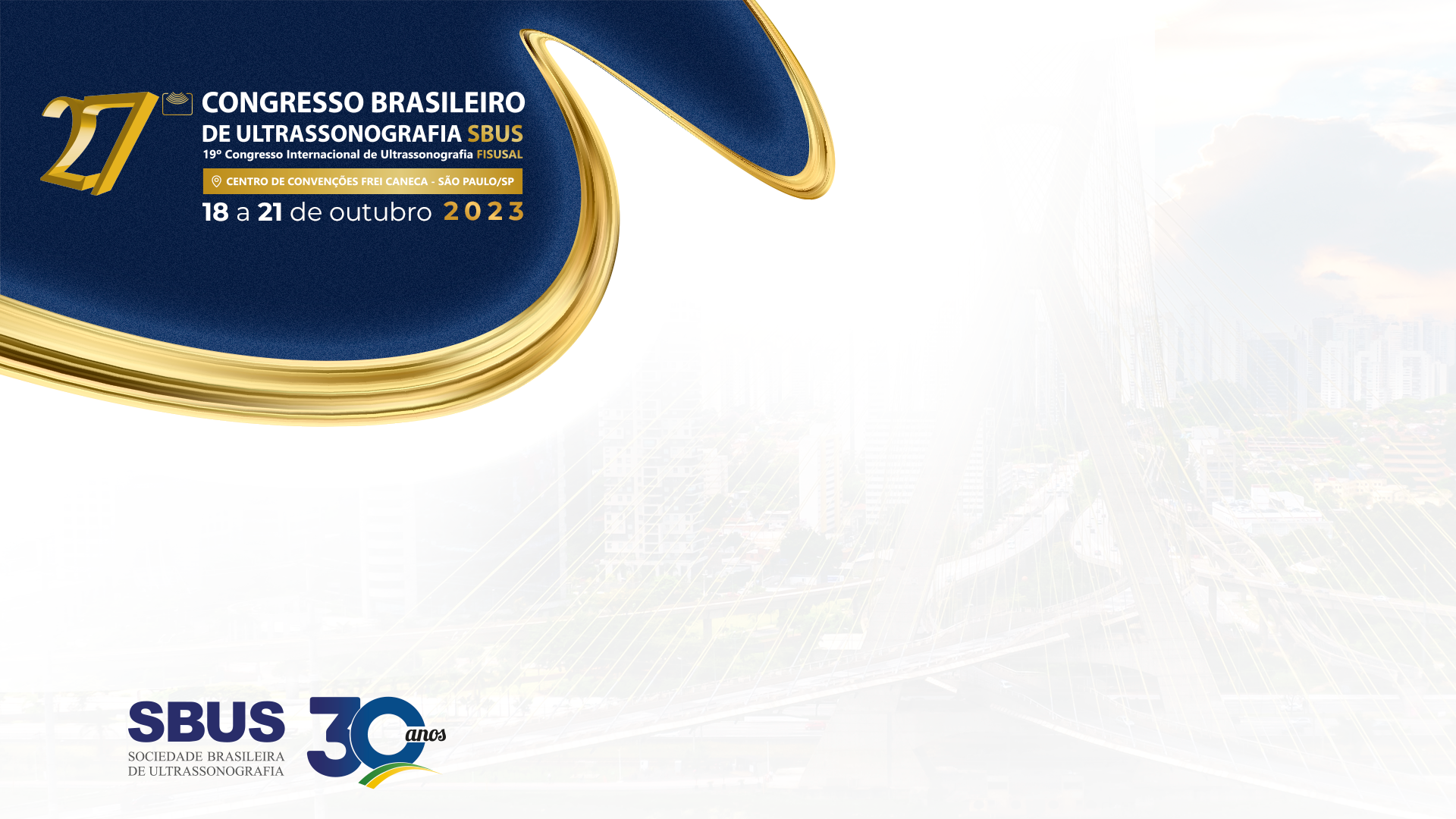 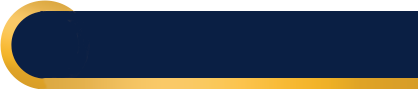 TÍTULO
Sangramento uterino anormal e câncer de colo do útero: o papel do ultrassom transvaginal
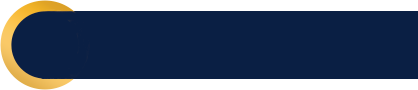 AUTORES
Giordana Maria Giova Volpiani Chueire
Nayara Stephanie de Jesus
Cristiana Borges Castro e Silva
Daniel Mota Abreu
Isabelle Fiorotto Serra
Maria Luisa Joussef
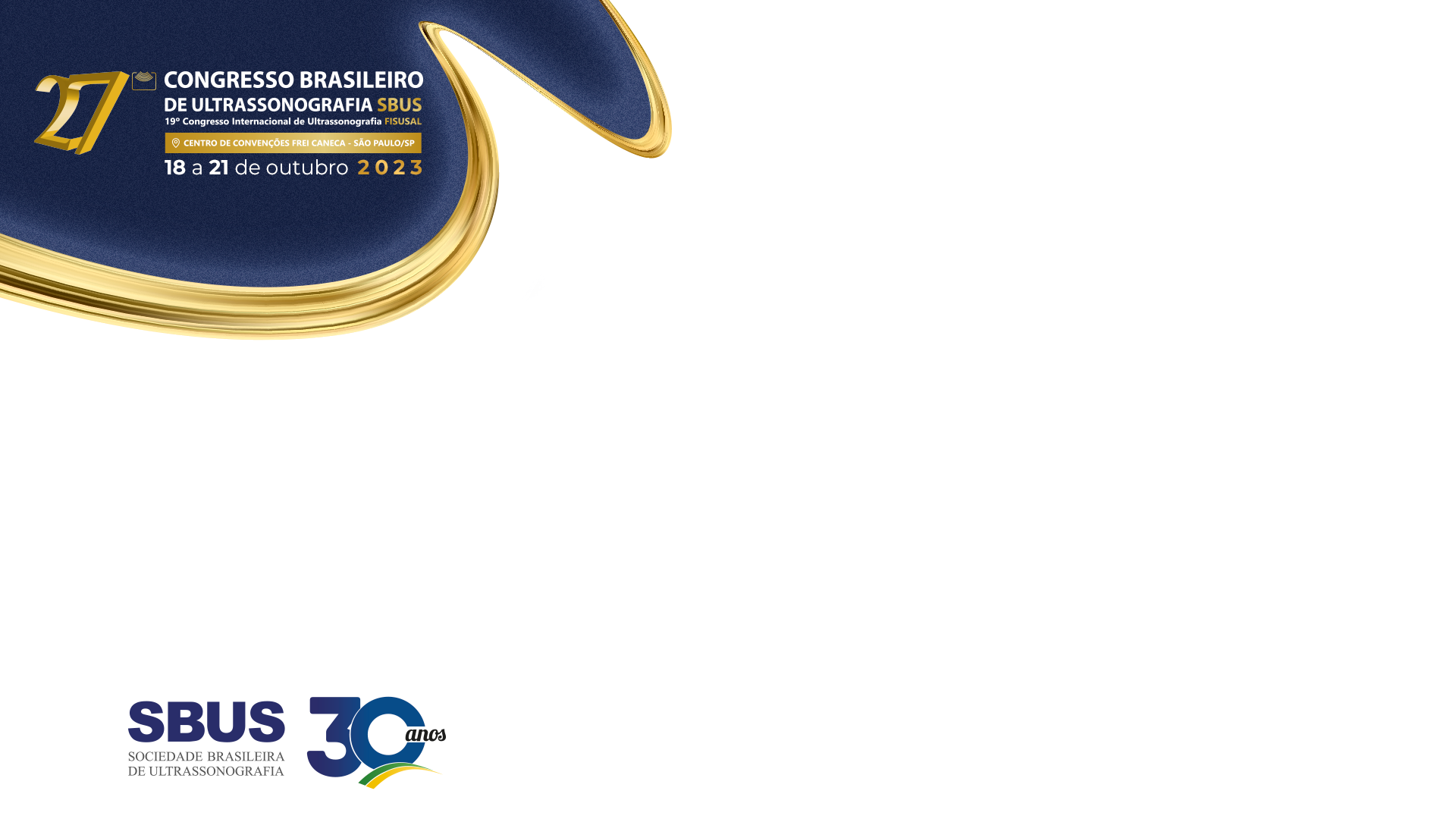 INTRODUÇÃO
O sangramento uterino anormal (SUA) refere a alterações no padrão de sangramento resultantes no aumento do volume, duração e/ou frequência impactando negativamente em aspectos físicos, emocionais e profissionais da vida da mulher.
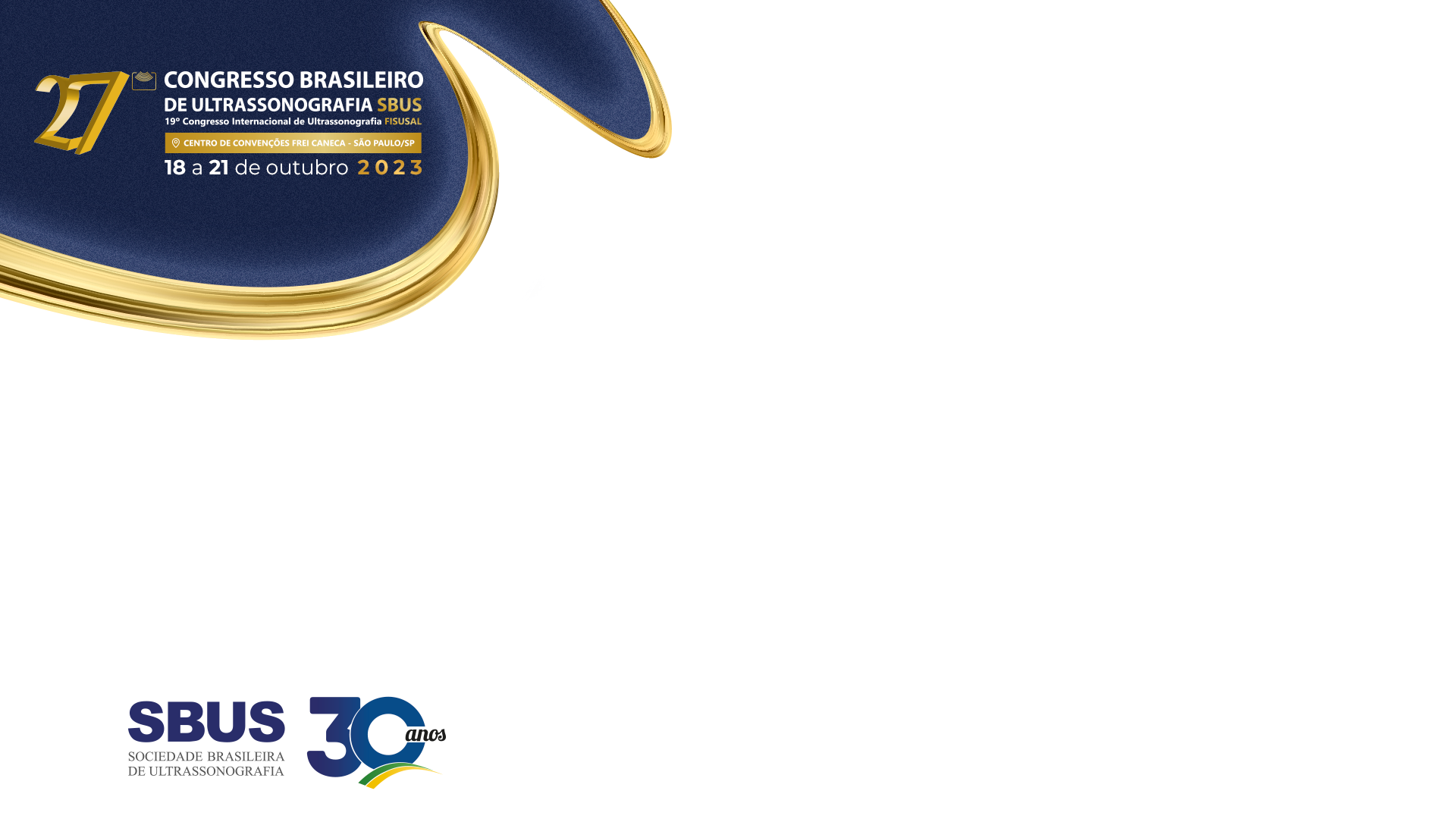 ETIOLOGIAS
Não estruturais
Estruturais: 
Adenomiose
Miomatose 
Pólipo endometrial
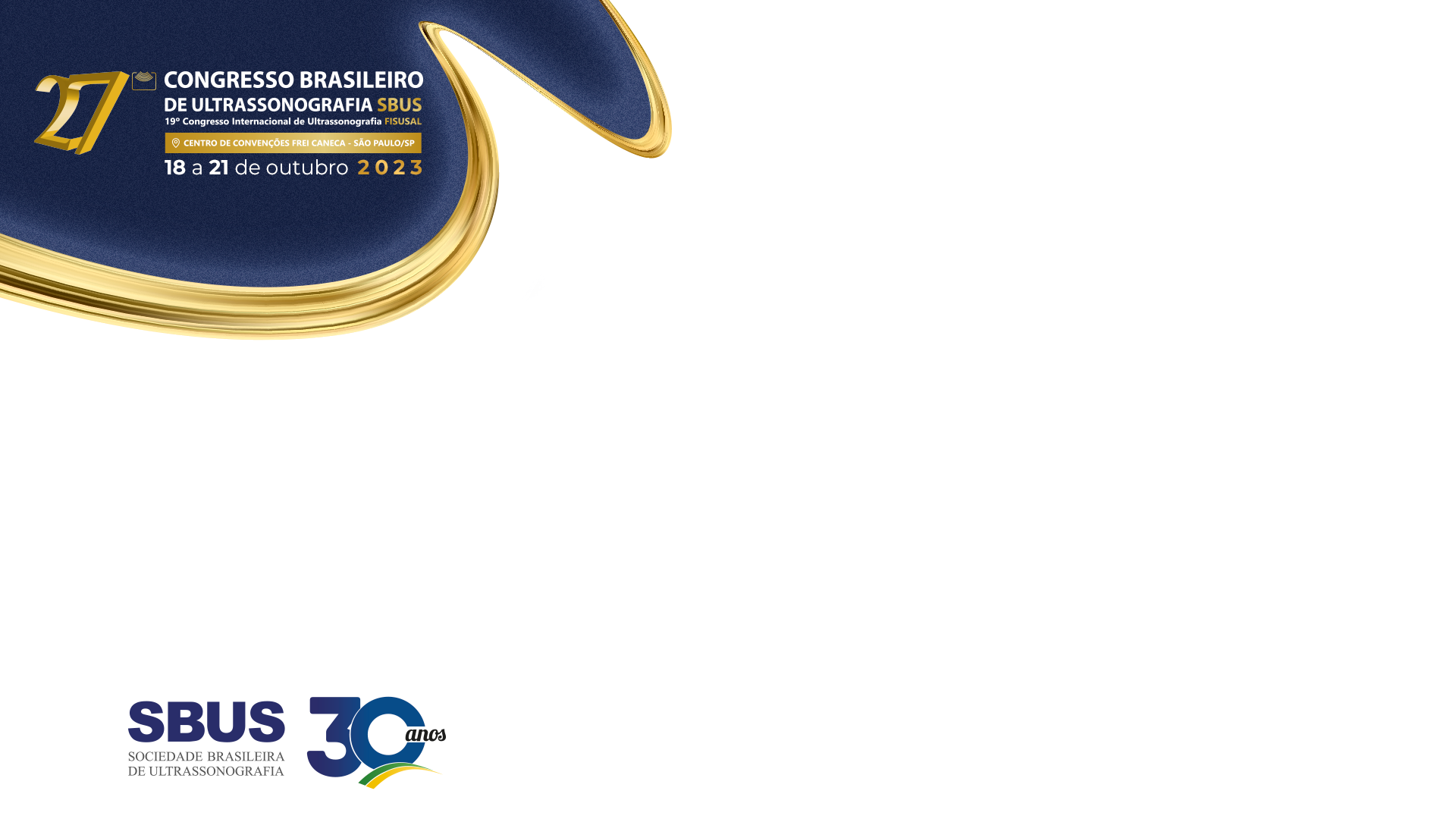 RELATO DE CASO
M.H.A.F., feminino, 38 anos, G4PC3A1, procurou atendimento de emergência devido SUA e quadro de dor lombar intensa em maio/2023. Ao realizar ultrassonografia transvaginal (USTV) foi evidenciado região endocervical de textura difusamente heterogênea com perda da interface da parede anterior com a posterior e aumento da vascularização ao estudo Doppler.
Paciente com histórico de última citologia oncótica (CO) em 2018 com alterações celulares benignas reativas sugestivas de inflamação e presença de células glandulares possivelmente não neoplásicas.
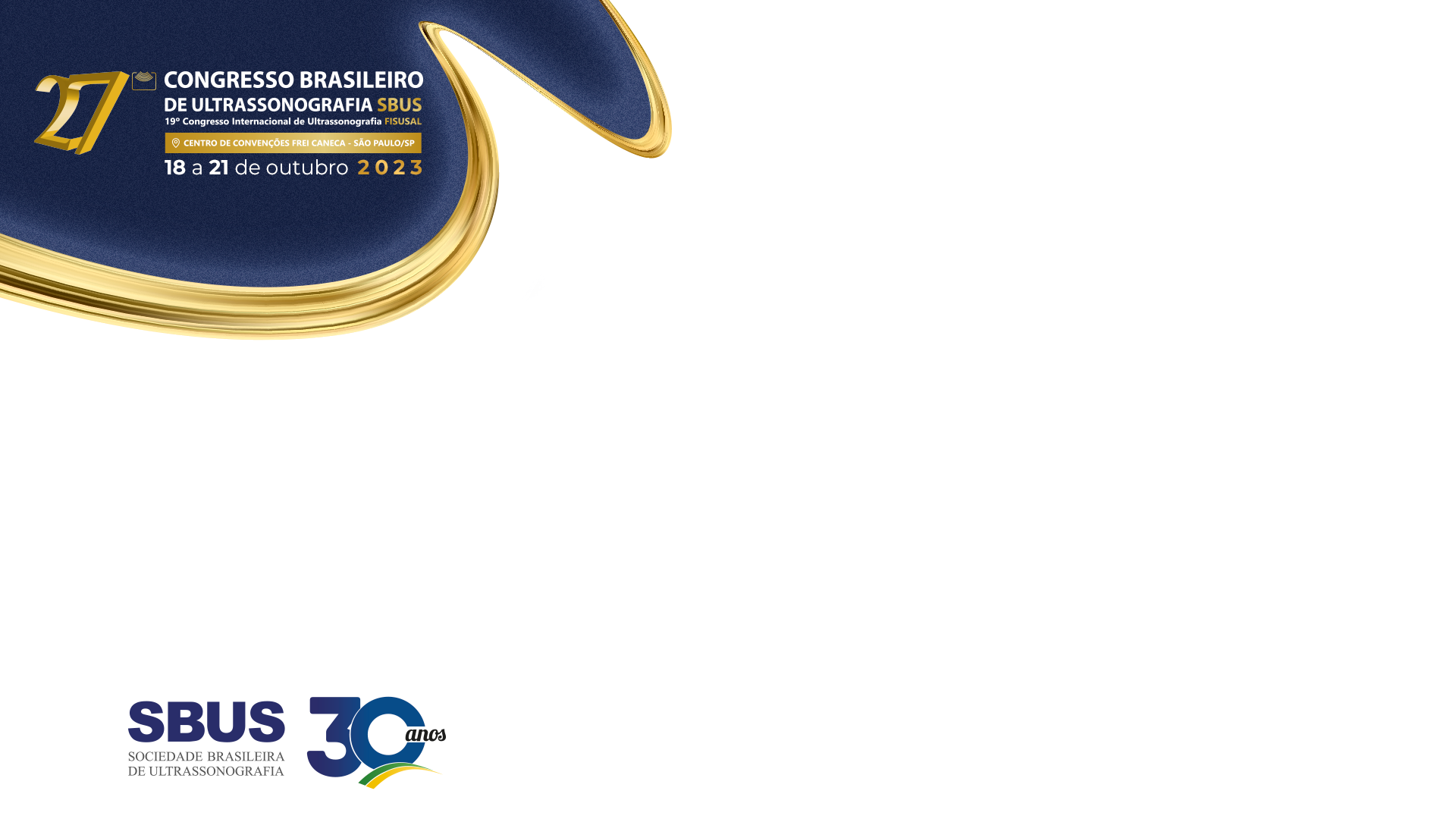 RELATO DE CASO
Após resultado de USTV e necessidade de considerar um processo inflamatório-infeccioso, foi realizada ressonância magnética (RM). 

Em RM, foi evidenciado alteração textural em colo uterino envolvendo quase completamente sua circunferência acometendo notadamente de 10 até 8 horas do seu trajeto, que insinuava-se sobre ectocérvice e região do fundo da vagina e linfonodomegalia obturadora à esquerda. 

Procedeu-se a investigação com biópsia com resultado de carcinoma espinocelular (CEC) moderadamente diferenciado e invasivo. Paciente em seguimento com equipe de oncologia.
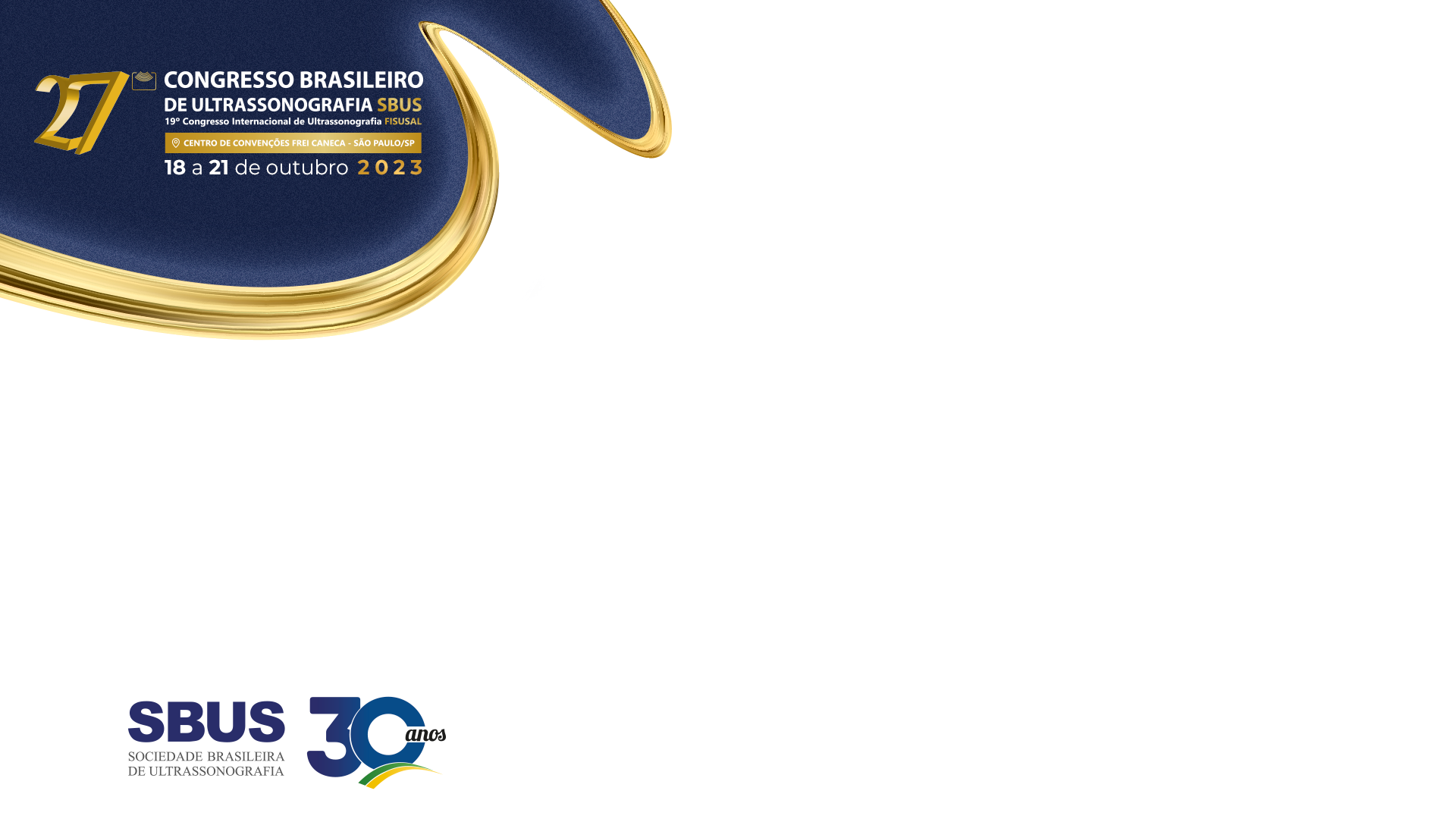 DIAGNÓSTICO
O padrão ouro para diagnóstico é a biópsia, mas o US é um método acessível e com um papel significativo.

 Por meio dessa técnica não invasiva é possível visualizar as estruturas cervicais com alta precisão e identificar alterações morfológicas que possam indicar a presença de lesões malignas
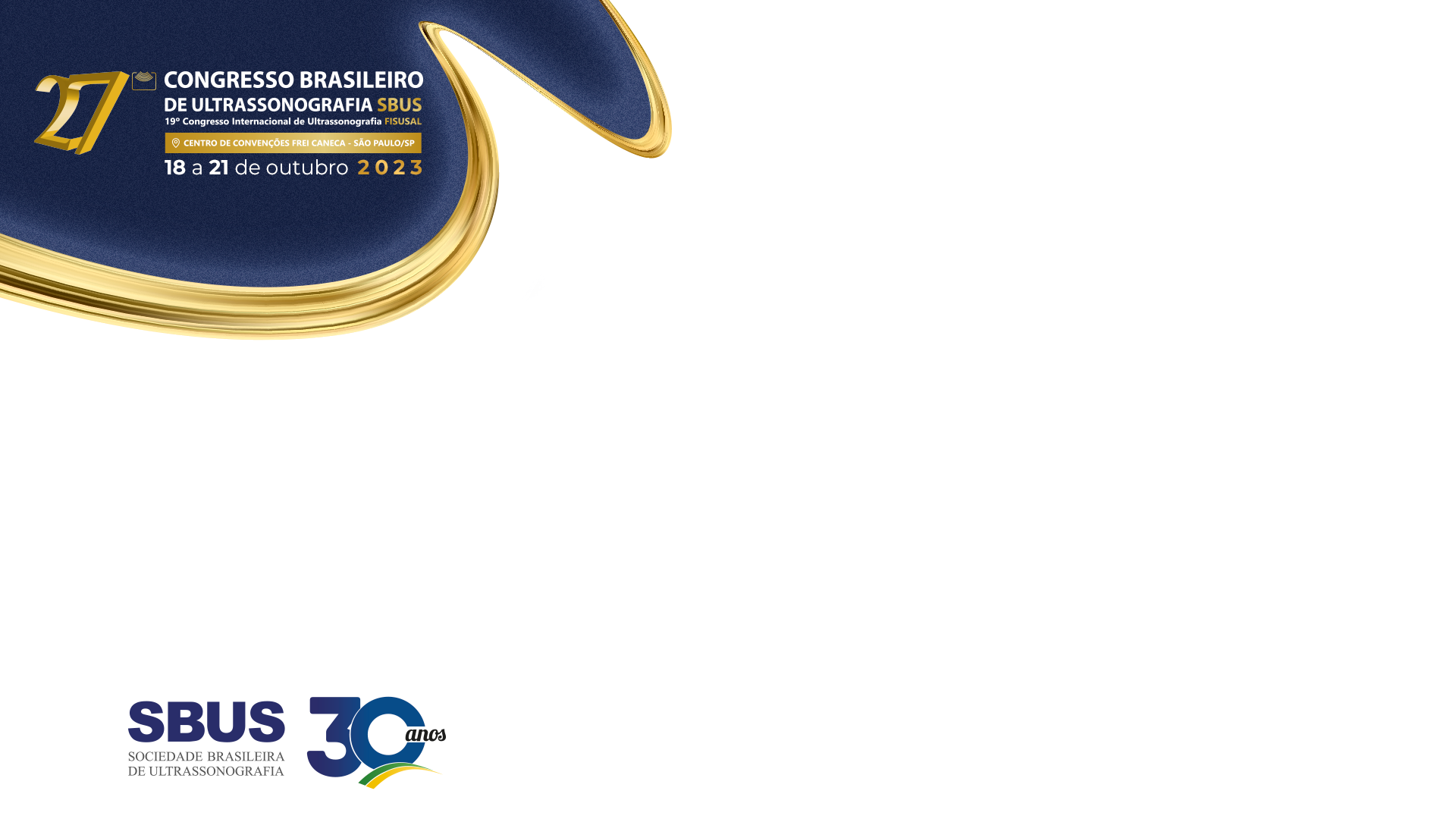 ACHADOS ULTRASSONOGRÁFICOS:
Perda da interface do canal endocervical não sendo possível visualizar e caracterizar os lábios anterior e posterior do colo uterino
 Aumento da vascularização ao estudo Doppler
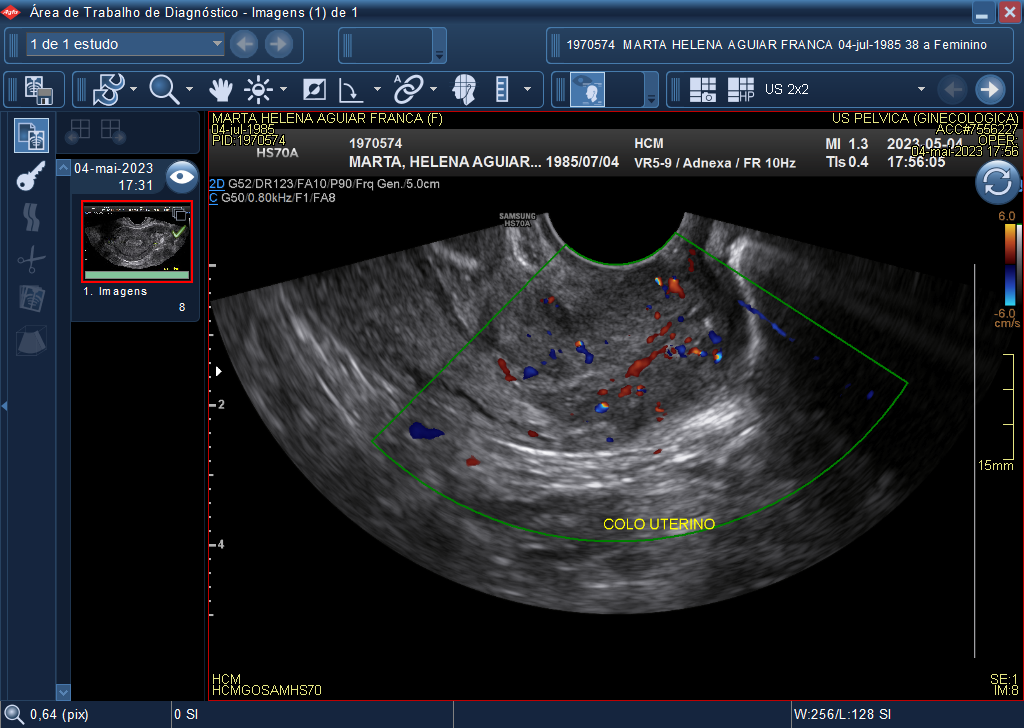 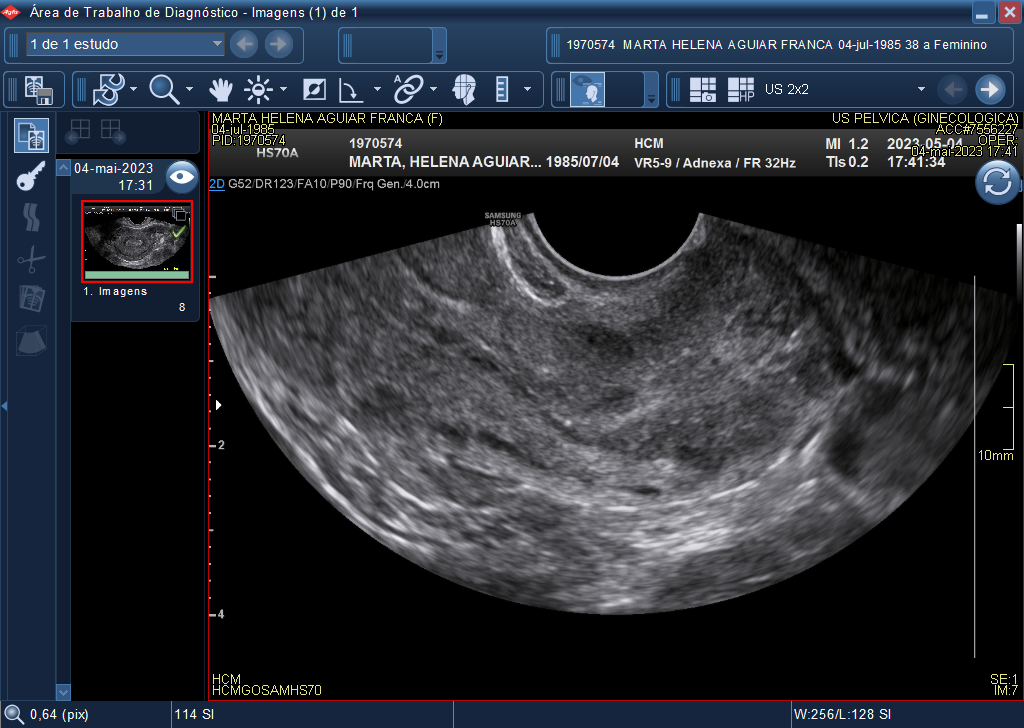 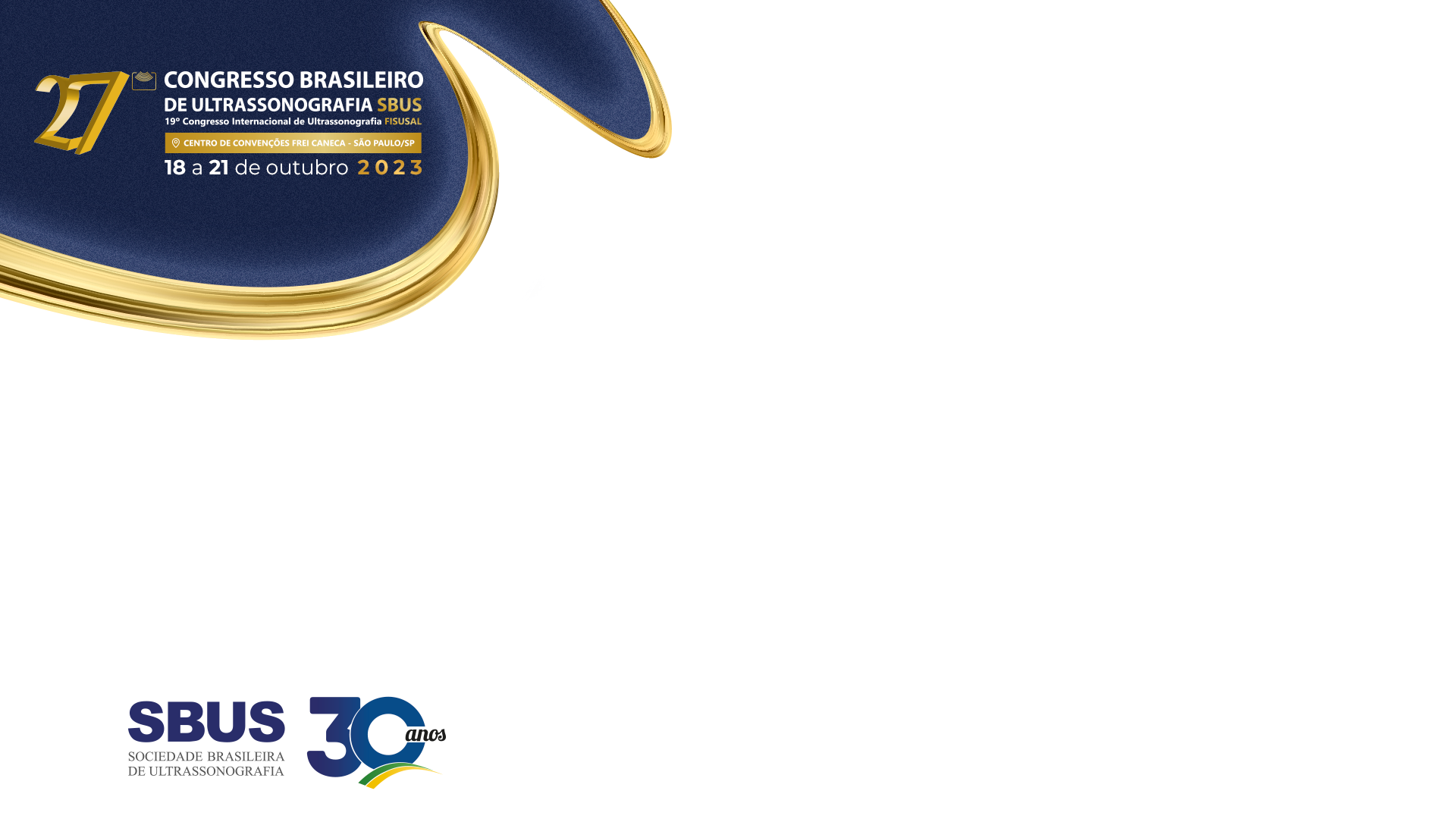 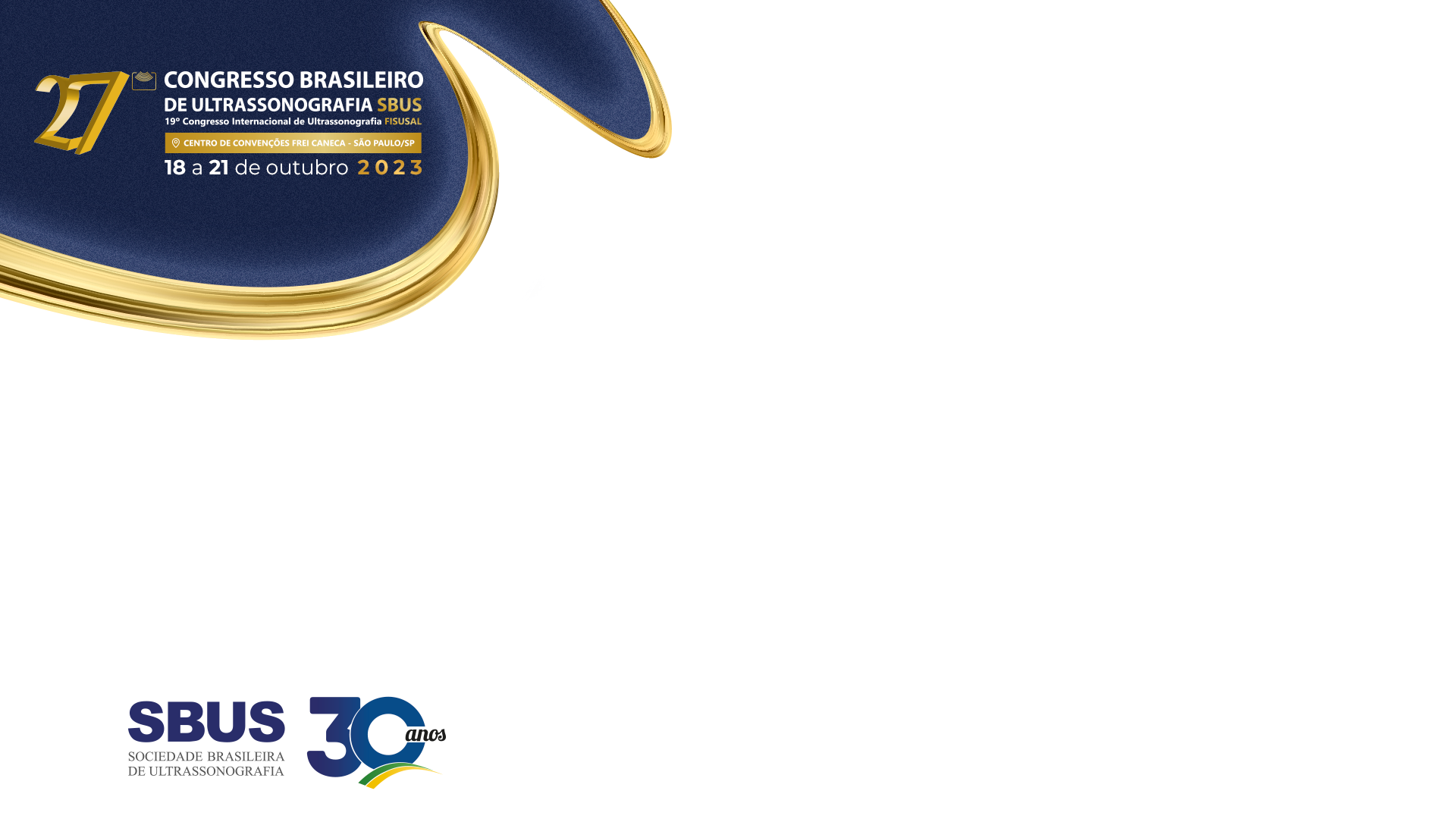 DISCUSSÃO
ACHADOS ULTRASSONOGRÁFICOS:
Geralmente o CCU é assintomático. Quando sintomático, está relacionado com doença avançada com tumorações vegetantes com características marcantes ao exame físico. 

Este caso, demonstrada a importância de incluir o CCU no diagnóstico diferencial dos sangramentos uterinos, valorizar lesões presentes ao exame físico e valorizar a importância da adequada avaliação ecográfica do colo uterino nas pacientes com sangramento uterino reconhecendo seus aspectos ecográficos não habituais.
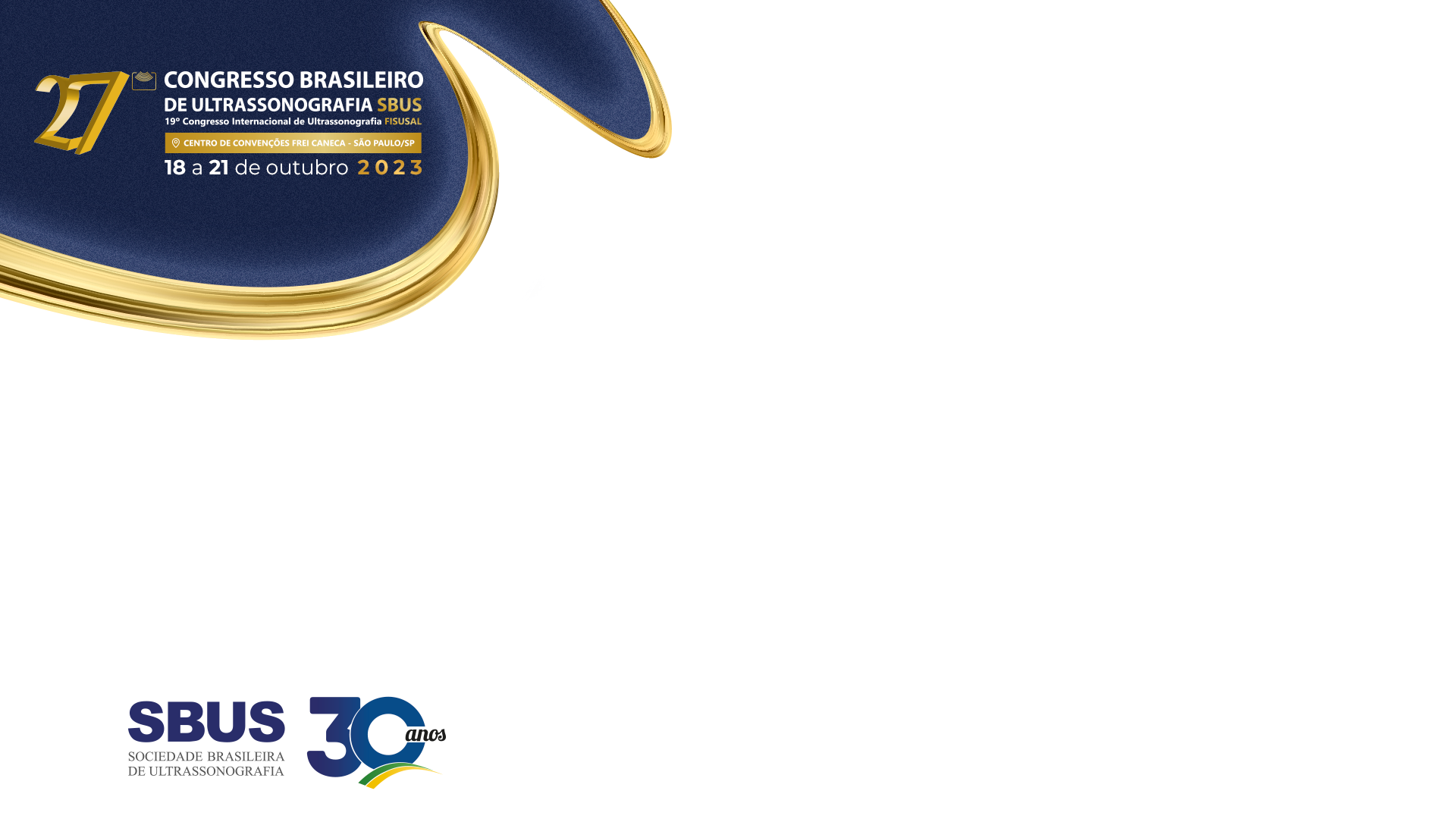 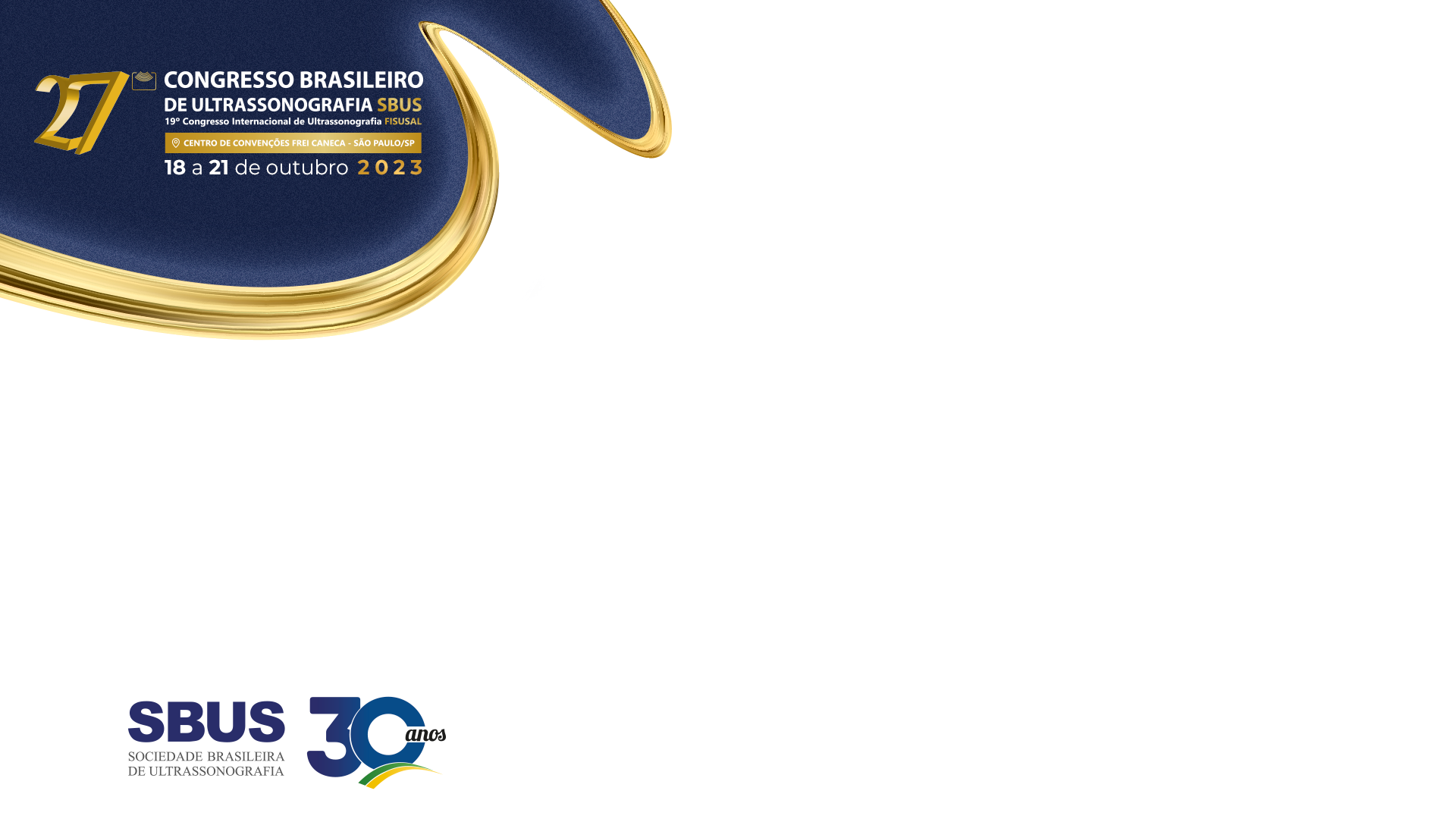 CONCLUSÃO
ACHADOS ULTRASSONOGRÁFICOS:
Em geral, o câncer de colo uterino, quando sintomático, está associado à doença avançada com grandes tumorações visíveis ao exame clínico. Em casos, com lesões não sugestivas ao exame físico, a ultrassonografia pode contribuir no diagnóstico principalmente em decorrência da perda das características ecográficas habituais do colo uterino.
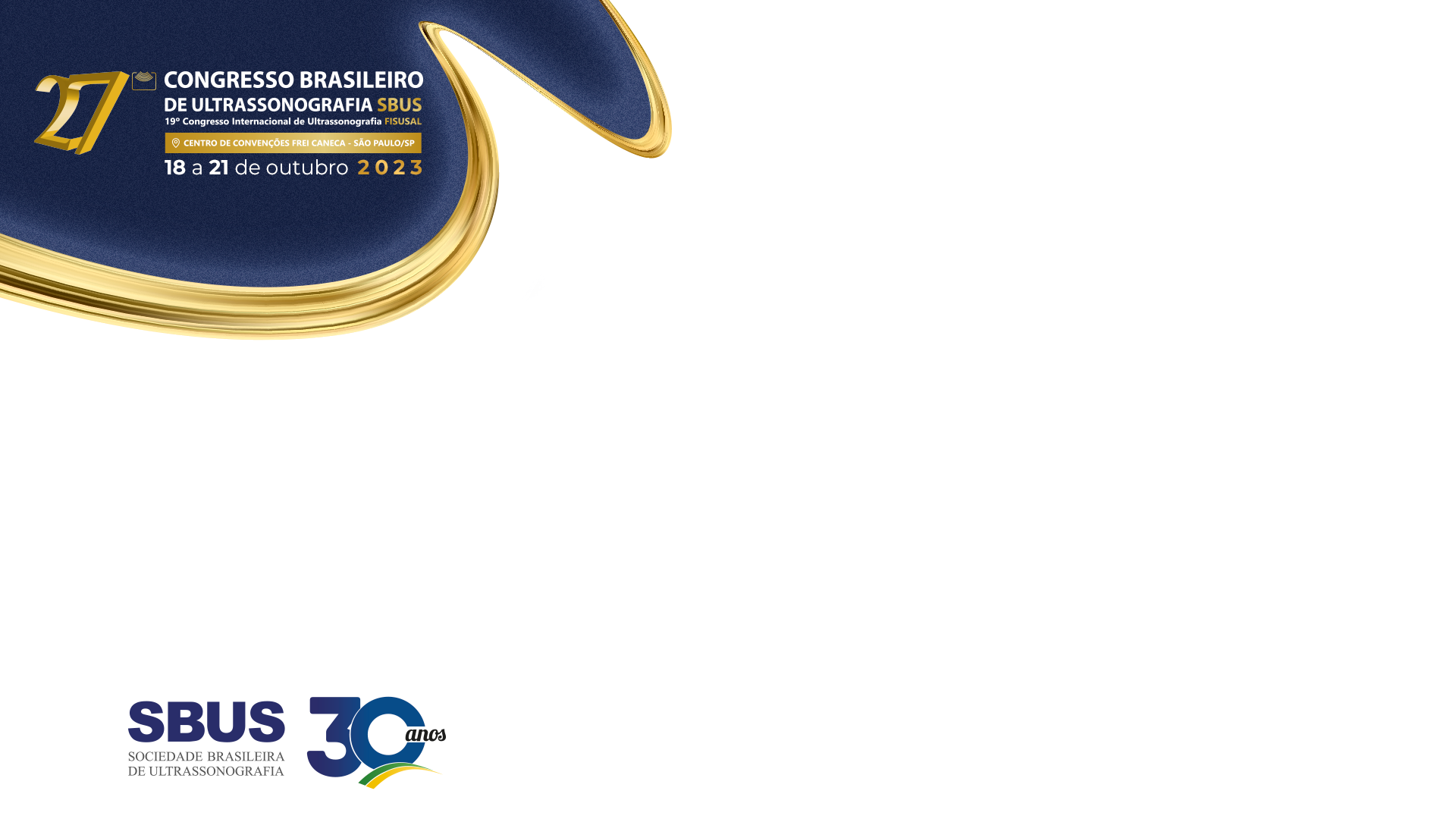 REFERÊNCIAS
1 BRASIL. Ministério da Saúde. Controle dos Cânceres do Colo do Útero e da Mama.2ª edição. Brasília, DF: Ministério da Saúde; Caderno Atenção Básica, n° 13, 2013. Disponível em: https://bvsms.saude.gov.br/bvs/publicacoes/controle_canceres_colo_utero_2013.pdf

2 GIRARDI, Juliana da Motta; ANDRADE, Aurelio Matos; SILVA, Erica Tatiane. O uso de máscaras para a prevenção e controle da COVID-19. Programa de Evidências em Políticas e Tecnologias em Saúde da Fundação Oswaldo Cruz , Brasília, Ago, 2020. Informe técnico, páginas 1-7. Disponível em: https://www.arca.fiocruz.br/bitstream/icict/42560/4/Informe%20Uso_M%c3%a1scaras_%20fin al%20PDF.pdf . 

3 SILVA, R.R.D.; SANTOS, T.S.; RAMOS, W.T.; BARREIRO, M.S.C.; MENDES, R.B.; FREITAS, C.K.A.C.;Ações do enfermeiro para prevenção e detecção precoce do câncer de mama. Saúde coletiva. São Paulo, 2021; (11) N.65. Disponível em: https://revistas.mpmcomunicacao.com.br/index.php/saudecoletiva/article/download/1593/18394 

4. WORLD HEALTH ORGANIZATION. InternationalAgency For ResearchOnCancer (Org.). Cervixuteri: Cancertoday. França, 2018. Disponível em: http://gco.iarc.fr/today/data/factsheets/cancers/23-Cervix-uteri-fact-sheet.pdf

5 WAKIUCHI, J., MARCON, S. S., OLIVEIRA, D. C. D., & SALES, C. A. (2019). Reconstruindo a subjetividade a partir da experiência do câncer e seu tratamento. Revista Brasileira de Enfermagem, 72(1), 125-133. https://doi.org/10.1590/0034-7167-2018-0332